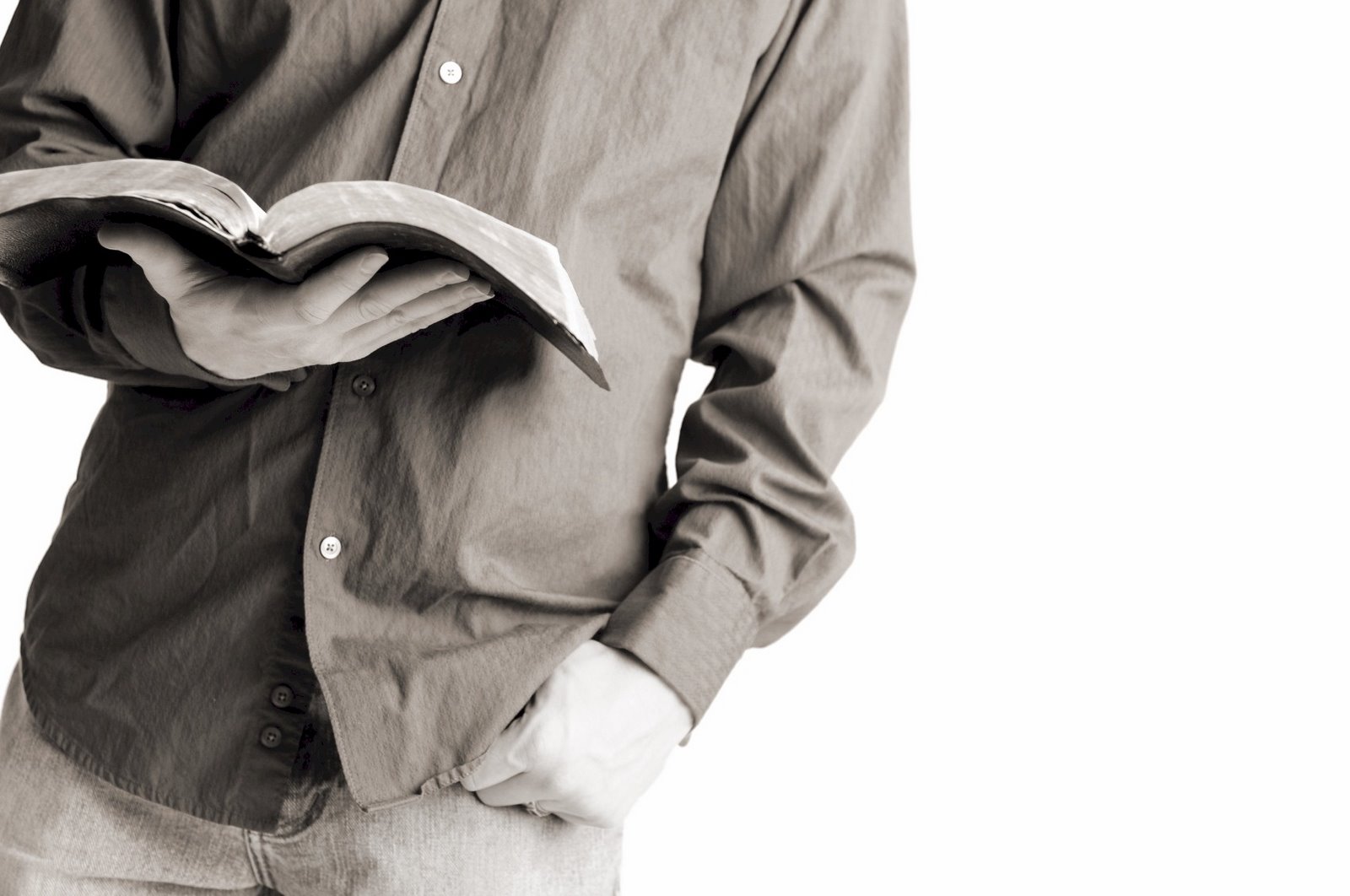 Bible Reading
Challenge, 2017
Week #23
Luke7:11-17
Fear gripped them all, and they began glorifying God, saying, “A great prophet has arisen among us!” and,            “God has visited His people!”
                                                  - Luke 7:16
Other occasions when God visited His people:
In the days of Moses (Exodus 3:16)
In the days of Ruth (Ruth 1:6)
In the days of Jesus among those in Jerusalem               (Luke 19:44)
When God visited….
…His people
What did they see?
An act of compassion (Luke 7:12-13)
This woman is…
  a widow.
  now going to bury her only son.
  accompanied by a large crowd.
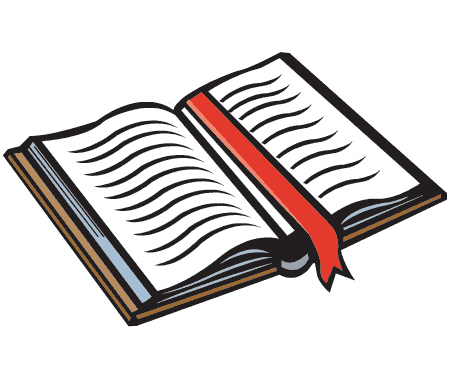 Jackson Heights Bible Reading Challenge    Week #23
When God visited….
…His people
What did they see?
An act of compassion (Luke 7:12-13)
Does this give us confidence that Jesus can…
  Help us?
  Raise us?
  Save us?
Real Power                   (Luke 7:14-16)
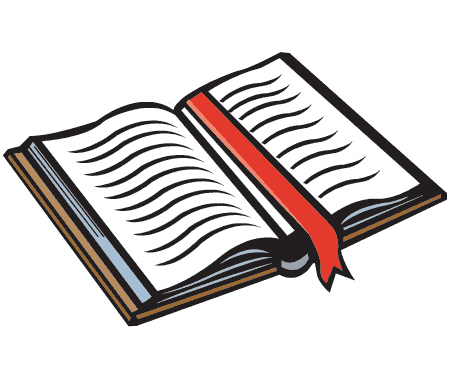 Jackson Heights Bible Reading Challenge    Week #23
When God visited….
…His people
What did they see?
An act of compassion (Luke 7:12-13)
People who are really excited about Jesus and what He has done for them have   to tell others!
Real Power                   (Luke 7:14-16)
Something that needed   to be shared (Luke 7:17)
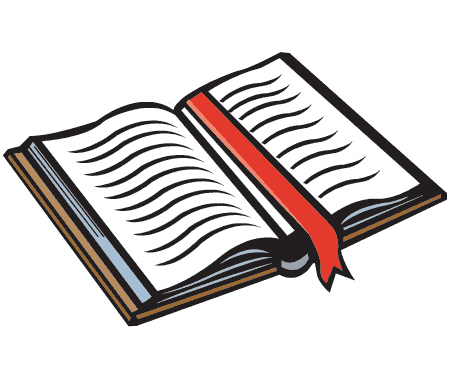 Jackson Heights Bible Reading Challenge    Week #23